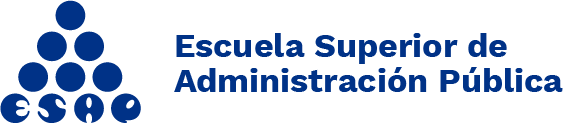 Seguimiento a la Ejecución del Plan Estratégico Sectorial 2019 – 2022
Diciembre 2021
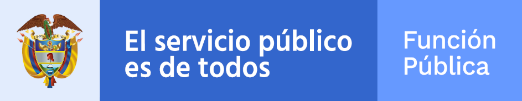 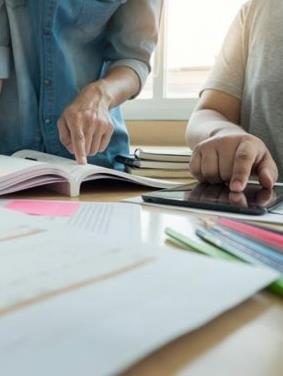 1
Línea Estratégica Sectorial

“Gestión del Conocimiento y la Innovación para el saber del Estado”
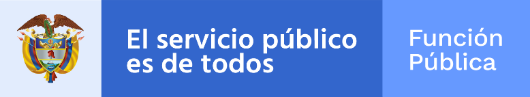 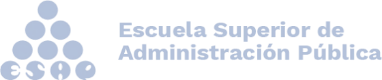 Línea Estratégica Sectorial 1  
Identificación
Gestión del Conocimiento y la Innovación para el saber del Estado

Fomentar la gestión del conocimiento y la innovación pública a través de la realización de estudios e investigaciones sobre la estructura y funcionamiento del Estado, con el objetivo de proponer e identificar necesidades de formulación, actualización, instrumentalización y evaluación de las políticas a cargo del Sector Función Pública y brindar soluciones a los retos de la administración pública nacional y territorial.

Objetivo sectorial:	
Promover la innovación a través de la investigación y la gestión del conocimiento en la administración pública.

Macroproductos: 
Innovación en la gestión del conocimiento en administración pública
Estudios e investigaciones académicas adelantadas por el Sector
Programa El estado del Estado
Participación de Colombia en el CLAD
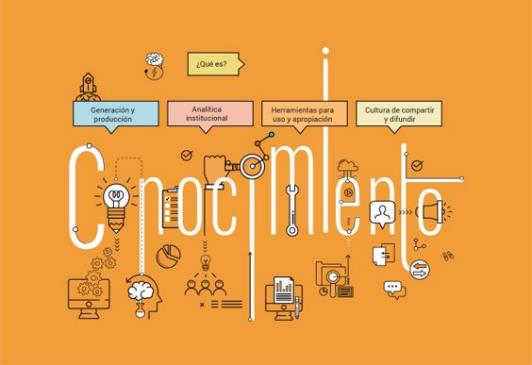 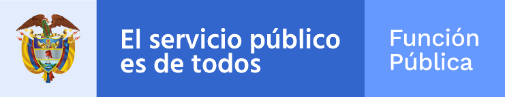 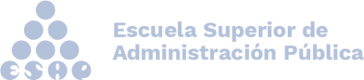 Macroproducto: Innovación en la gestión del conocimiento en administración pública.
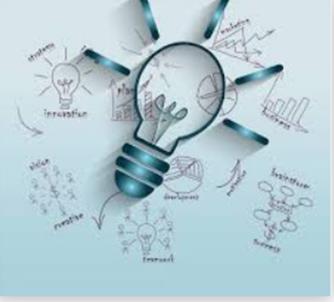 Productos:
1
1
Funcionarios del DPS capacitados en temática asociada a innovación y emprendimiento en la gestión pública.
Laboratorio de Innovación en Administración Pública.
Principales avances sectoriales
Mediante Resolución No. SC-890 del 3 de agosto de 2021, se adopta el plan del Laboratorio de Innovación en Administración Pública de la ESAP, el cual se plantea desarrollar en 4 pilares: micromundo de municipio territorial, laboratorio de Ciudad, minería de datos y proyectos de investigación aplicada.
Mediante Decreto 164 de 2021 se asignan funciones, pertinentes a laboratorios de innovación, a la Subdirección Nacional de Proyección Institucional y a la Dirección de Fortalecimiento y Apoyo a la Gestión Estatal . 
Participaron activa del Sector en el Comité Nacional de Innovación Pública (participación observatorio innovación pública de la OCDE, presentación resultados IDI política GESCO+i y levantamiento y socialización del mapa de conocimiento del Comité).
Expedición de la Circular Externa No. 100-007 del 13 de mayo de 2021 referente a la Conformación del Equipo Transversal de GESCO+i.
Asesoría en la política de GESCO+i a un total de 185 entidades del orden nacional y territorial de la cuales 171 han finalizado el ciclo de asesoría (61 de nación y 110 en territorio). Logrando capacitar 4835 personas .
Puesta en marcha del Diplomado de Innovación en el Sector Público, del cual ya se han realizado 30 cohortes, con 13.192 personas certificadas.
Puesta en marcha de 30 cohortes del Diplomado de Innovación en el Sector Público; se han certificado en “Innovación en el Sector Público” 10.304 Servidores (2020 – 2021), de los cuales 1.266 pertenecen al Departamento de la Prosperidad Social. 
Presentación de la buena práctica del SIE de Función Pública al Laboratorio de Innovación de la ESAP.​
Socialización del kit de herramientas de la política de GESCO+I y de los productos de conocimiento de la DGC.​
Retroalimentación del “Sistema de Evaluación de la Innovación en la Gestión Pública – SEINN” desarrollado por el Laboratorio de Innovación de la ESAP.​​
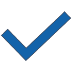 Fecha estimada  de cumplimiento
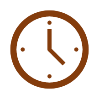 2022
Macroproducto: Estudios e investigaciones académicas adelantadas por el Sector.
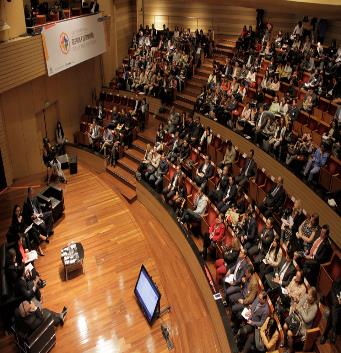 Articular acciones para desarrollar y aplicar herramientas de GESCO+I.
Eventos académicos, sobre tendencias e iniciativas en gestión pública desarrollados
1
1
Productos:
1
2
Programas de capacitación en innovación y emprendimiento desarrollados
Investigaciones y estudios sobre tendencias e iniciativas en gestión pública.
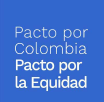 Principales avances sectoriales
Realización de 9 eventos desde la vigencia 2019 hasta noviembre de 2021: i) foro internacional de gestión y desempeño para la innovación pública (2019); ii) encuentro sobre herramientas de planeación y gestión en el sector público (2019); iii) relanzamiento de la Red Académica (2020); iv) tertulia “el teletrabajo en el sector público: alcances y retos” (2020); v) webinar “laboratorio del BID como pionero en conocimiento para resultados” (2020); vi) tertulia de conocimiento sobre gestión del cambio organizacional (2021); vii) foro “la investigación en la administración pública” (2021); viii) tertulia de conocimiento sobre ¿cómo mitigar la fuga de conocimiento en una organización? (2021); y ix) webinar “enfoques de integridad y riesgos de corrupción para el estudio de casos en Colombia” (2021).
Desde el año 2019 al año 2021, se han adelantado 9 investigaciones: i) I.	2019: 11 análisis sectoriales; ii) II.	2020: 13 análisis sectoriales  actualizados iii) estudio de implementación de la Ley 2013 de 2019 (2020); iv) estudio sobre modelo de medición del capital intelectual (2021); v) evaluación del desempeño para una gestión pública efectiva (2021); vi) análisis de medición del desempeño de la gestión de las organizaciones públicas en Colombia (2021); vii) estudio de caso de la Alcaldía de San Gil sobre integridad y riesgos de corrupción con UsmeInnova (2021); viii) estudios de factibilidad de una propuesta de auditorías compartidas (2021) compartidas y  investigación Servidor Público 4.0 . Así mismo, se viene  estructurando el  proyecto de investigación aplicada conjunta con el DAFP).

Desarrollo de 6 proyectos de investigación aplicada: Evaluación institucional versus percepción ciudadana en asuntos de lucha anticorrupción, Buenas prácticas : Catálogos e Instrumentos de Experiencias significativas y de innovación, Facilitadores e Inhibidores de Innovación Pública en Gobiernos Subnacionales colombianos, Propuesta metodológica para la identificación y caracterización de población objetivo y grupos de valor en los municipios colombianos de categoría 5ta y 6ta, Propuesta para la construcción de un modelo de estimación de la demanda de empleo público en Colombia, Sistematización de experiencias e identificación de prácticas administrativas en el ejercicio de la función pública. Una propuesta metodológica para el fortalecimiento de la gestión del conocimiento, por parte de la ESAP – DFAGE
Diseño del proyecto de investigación “Estudios de caso sobre integridad y riesgos de corrupción” para su implementación en 2022 por equipos DAFP-ESAP.
La Escuela viene desarrollando los eventos en el marco de “Diálogo nacional, la ESAP le propone al país” y el Departamento viene adelantando los encuentros periódicos del Equipo Transversal de Gestión del Conocimiento y la Innovación.
Se está trabajando conjuntamente con la ESAP en el Curso virtual en Gestión del Cambio Organizacional (DAFP – ESAP).
Lanzamiento y puesta en marcha de la Escuela de Formadores en Gestión del Conocimiento y la Innovación en el marco del Cuarto Encuentro del Equipo Transversal.
Lanzamiento y puesta en marcha del Diplomado de Innovación en el Sector Público, del cual se realizaron 9 cohortes, con 13.171 personas certificadas.
Puesta en marcha del Diplomado de Innovación en el Sector Público, del cual ya se han realizado 30 cohortes, con 13.192 personas certificadas.
Puesta en marcha de 30 cohortes del Diplomado de Innovación en el Sector Público; se han certificado en “Innovación en el Sector Público” 10.304 Servidores (2020 – 2021), de los cuales 1.266 pertenecen al Departamento de la Prosperidad Social. 
Buenas prácticas : Catálogos e Instrumentos de Experiencias significativas y de innovación, Facilitadores e Inhibidores de Innovación Pública en Gobiernos Subnacionales colombianos,.
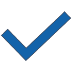 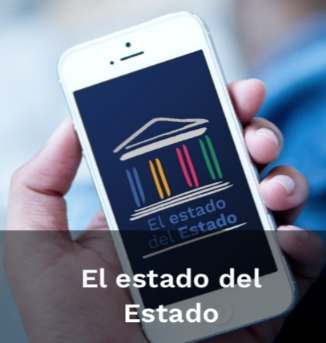 Macroproducto: Programa El estado del Estado.
Productos:
1
Biblioteca virtual del Sector articulada con la Red Académica e integrada al rediseño de la Red de Servidores Públicos de Función Pública.
Principales avances sectoriales
Análisis de contenidos abiertos relacionados con investigaciones: Se comparte con el DAFP el enlace de la revista Administración & Desarrollo para compartir los contenidos en la red de servidores públicos. Se advierte que en esta revista no se pueden hacer publicaciones por investigadores externos a la ESAP.

Identificación de los proyectos de investigación con su correspondiente línea de investigación: Listado de los proyectos de investigación que se estarían materializando a finales del año 2022. Las temáticas de los proyectos de investigación son de autonomía de la ESAP.

Análisis funcional de las capacidades de la biblioteca ESAP: Identificación de la viabilidad de compartir con la red de servidores públicos los contenidos del repositorio del Centro de Documentación e Información Municipal - CDIM a través de Dspace, el software que administra los contenidos del CDIM relacionados con documentos sobre la gestión administrativa y municipal a nivel nacional.
Análisis técnico de las capacidades de la biblioteca ESAP: De acuerdo con el análisis realizado por la OTIC de la ESAP, se cuenta con los recursos técnicos y tecnológicos para soportar el crecimiento de los usuarios de consulta al repositorio del Centro de Documentación e Información Municipal - CDIM a través de Dspace.
La ESAP presenta propuesta, mediante la cual se espera dar difusión del Centro Documental e Información Municipal - CDIM, un recurso que cuenta con más de 17,000 documentos de acceso y consulta gratuita. En tal sentido,  que se pueda incorporar el enlace a este recurso dentro de la Red de Servidores Públicos.
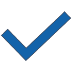 Fecha estimada
  de cumplimiento
2022
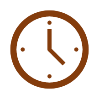 Macroproducto: Participación de Colombia en el CLAD.
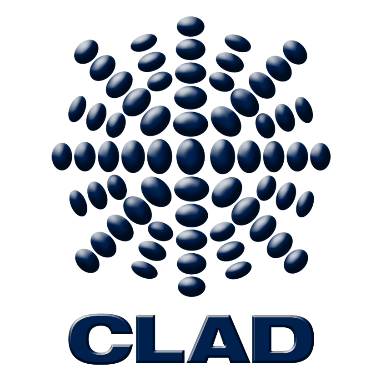 Productos:
Acciones estratégicas del Sector Función Pública desarrolladas para ampliar los escenarios de participación y posicionamiento de la administración pública colombiana como referente iberoamericano.
1
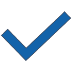 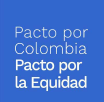 Principales avances sectoriales
Preparativos para el desarrollo del XXVI Congreso Internacional Del CLAD por parte del Sector.
Participación en Webinar con el Secretario General del CLAD (28 de julio).
Contratación operador logístico (Contrato Interadministrativo No.837-2021 con Plaza Mayor Medellín S.A). 
Del 23 al 26 de noviembre de 2021, el Centro Latinoamericano de Administración para el Desarrollo (CLAD) y el Gobierno de Colombia, a través del Departamento Administrativo de la Función Pública (DAFP) y la Escuela Superior de Administración Pública (ESAP), celebraron en la ciudad de Bogotá el “XXVI Congreso Internacional del CLAD sobre la Reforma del Estado y de la Administración Pública”
Fecha estimada  de cumplimiento
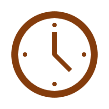 2022
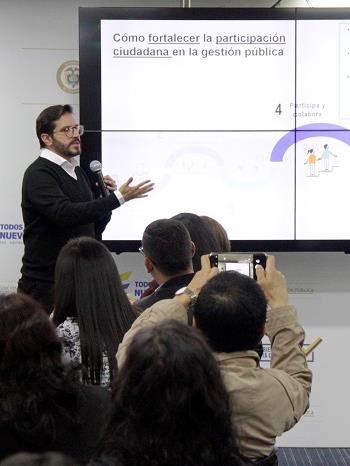 2
Línea Estratégica Sectorial

“Mejoramiento en la gestión y el desempeño institucional de las entidades nacionales y territoriales para la consolidación de una gestión pública efectiva, participativa e íntegra”
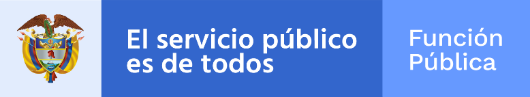 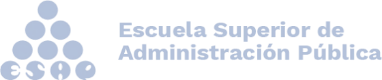 Línea Estratégica Sectorial 2  
Identificación
Mejoramiento en la gestión y el desempeño institucional de las entidades nacionales y territoriales para la consolidación de una gestión pública efectiva, participativa e íntegra

Elevar las capacidades institucionales de las entidades para dar respuesta a las demandas sociales e identificar las necesidades de mejoramiento permanente de la gestión y el desempeño que generen valor público, a través de procesos de acompañamiento técnico para la implementación del Modelo Integrado de Planeación y Gestión en las entidades nacionales y territoriales para consolidar y fortalecer el gobierno corporativo, respectivamente.

Objetivo sectorial: 	
Articular el Sector mediante acciones que impulsen una gestión pública eficiente, transparente y participativa al servicio de la sociedad. 
Desarrollar lineamientos y brindar acompañamiento técnico y asistencia a las entidades del Estado en la implementación, mejoramiento y eficiencia del desempeño de la gestión institucional.
Facilitar y promover la participación de los ciudadanos en la gestión pública a través de procesos de formación y capacitación, y el desarrollo de lineamientos, herramientas y orientaciones dirigidas a fortalecer la relación estado ciudadano.

Macroproductos: 
Fortalecimiento entidades nacionales
Fortalecimiento entidades territoriales
Fortalecimiento grupos y comunidades étnicas en gestión pública
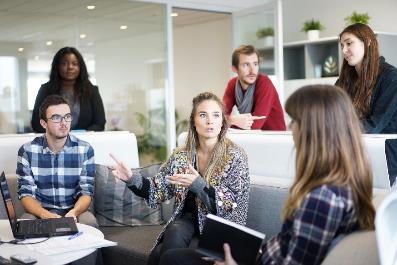 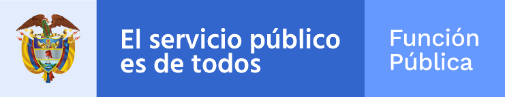 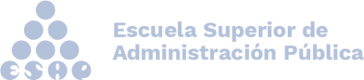 Macroproducto: Fortalecimiento entidades nacionales.
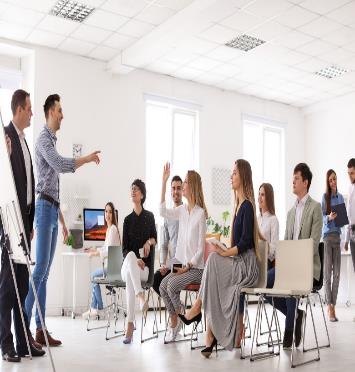 Multiplicadores formados en control social y apoyo a las veedurías ciudadanas.
1
Productos:
Entidades del orden nacional asesoradas en implementación de  Políticas de Gestión y Desempeño Institucional a cargo del sector.
1
Módulos virtuales del Plan Nacional de Formación de Veedores implementados en plataforma de la ESAP
1
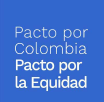 Principales avances sectoriales
Desde el DAFP se adelanta asesoría integral en el nivel nacional a 156 entidades priorizadas en temas relacionados con las políticas de gestión y desempeño institucional a cargo del Sector Función Pública, de las cuales 78 ya finalizaron la asesoría. 
Desde la ESAP se está brindando asesoría a la Agencia para la Reincorporación y la Normalización - ARN  y el SENA en temas de diseño institucional. Así mismo. se adelantaron 368 municipios para la vigencia, logrando una cobertura y fortalecimiento de los mismos dentro de las fases 1 y 2  establecidas  por el  Programa Integral de Fortalecimiento Académico y Territorial -PIFAT-, municipios  a nivel nacional que han sido priorizados  por dicho programa  y que hacen parte de las 15 Direcciones Territoriales 
•	48.350 multiplicadores formados durante las vigencias 2019 a diciembre de 2021. Igualmente la ESAP , en el año 2021, desarrollo 321 eventos de capacitación en temáticas de control social a la gestión pública acorde a las necesidades identificadas en el plan de formación de la RIAV, donde se certificaron 39.857 personas corte a diciembre de 2021 y Función Pública capacitó 8,493 multiplicadores del control social en el periodo 2019-2021 dentro de los cuales se incluyen representantes de 90 pueblos y comunidades étnicas  acorde a las necesidades identificadas en el plan de formación de la RIAV.  
La ESAP en coordinación con Función Pública virtualizaron (8) módulos del Plan Nacional de Formación de Veedores en las siguientes temáticas:  Control social a la gestión pública, Acción juvenil y control social,  Mecanismos jurídicos para el control social a la gestión pública, Control social al derecho a la salud, Control social a la compra y a la contratación pública, Control social a los servicios públicos, Control social a la industria extractiva y Control Social a la gestión de riesgos de desastres.
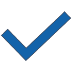 Fecha estimada  de cumplimiento
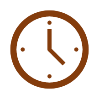 2022
Macroproducto: Fortalecimiento entidades territoriales
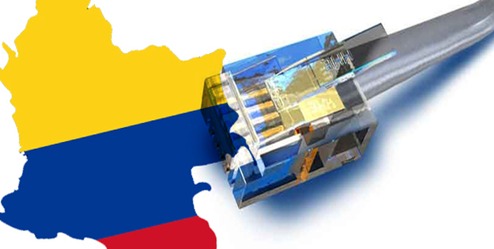 Productos:
Entidades del orden territorial asesoradas en implementación de  Políticas de Gestión y Desempeño Institucional a cargo del sector.
1
Estrategia territorial de asesoría del Sector Función Pública.
1
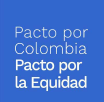 1
Promover la adopción de estructuras y plantas tipo por parte de los municipios.
Principales avances sectoriales
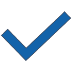 Mesas de coordinación sectorial con el fin de concertar y diseñar  la estrategia territorial.
Adopción de la Política Institucional de Fortalecimiento Integral y Apoyo a la Gestión Estatal de la ESAP  mediante Resolución 889 de agosto de 2021, Portafolio de servicios asociado al Proceso de Fortalecimiento Integral y Apoyo a la Gestión Estatal, Definición de programas de intervención en los nodos territoriales.
Ejecución del Programa Integral de Fortalecimiento Académico e Intervención Territorial (la conformación de los equipos de trabajo en territorio, se realizó con 501 estudiantes de la ESAP y 491 profesionales, generándoles experiencia laboral en el campo de la administración pública e incentivando y fortaleciendo la política nacional de primer empleo. ) Se diseñaron, formularon e implementaron 223 planes integrales de intervención y capacitación municipal que atienden las necesidades de 368 municipios tanto PDET como No PDET. 

Se suscribieron 345 PGT con entidades territoriales. Se realizaron 6422 asesorías con cierre de 1176 temas. 311 entidades cuentan con avance superior al 85%.
Elaboración y presentación del documento orientador de la caja de transformación institucional de la relación Estado ciudadano en el quinto encuentro transversal de relación Estado ciudadano.
Fecha estimada  de cumplimiento
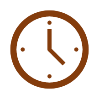 2022
Macroproducto: Fortalecimiento grupos y comunidades étnicas en gestión pública.
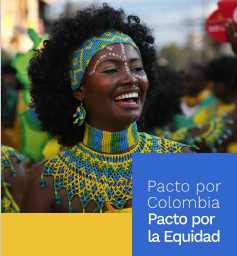 4
Programas de fortalecimiento
 pueblos indígenas
Programas de fortalecimiento
 población NARP
3
Productos:
Principales avances sectoriales 2021
Construcción de 4 unidades didácticas y se inició con la propuesta de diseño gráfico para la virtualización del “Programa de capacitación de fortalecimiento de capacidades de comunidades NARP, en temas de administración pública” y del “Programa concertado en administración pública para las necesidades identificadas por la población NARP”.

Participación en la sesión 62 de la Mesa Regional Amazónica (MRA), logrando aprobar la ruta de concertación del programa de fortalecimiento de capacidades, así como su implementación. Dicha agenda se desarrollará en la vigencia 2022 y contiene las siguientes actividades: 1. Revisión de la propuesta de programa que se tiene, a través de un equipo técnico que se encargue de asegurar que el enfoque étnico amazónico sea transversal a los contenidos (se realizará en los tres primeros meses del año) 2. Programación y realización de una sesión de la Mesa Temática de Educación Amazónica, instancia en la que se revisará la propuesta y se buscará su aprobación (esta mesa se desarrollará en conjunto con el Ministerio de Educación, entidad responsable de la MTEA) 3. Concertar antes del mes de mayo en el espacio de concertación política (MRA) el programa y la ruta de implementación. 4. Iniciar la implementación del programa.

Al cierre del 2021, el experto temático construyó la propuesta de 4 unidades del “Programa para mujeres y jóvenes en formación política, derechos de las mujeres y juventud”.

Construcción de 4 unidades didácticas del programa de formación no formal en DDHH y DIH para comunidades Negras, Afrocolombianas, Raizales y Palenqueras, en el marco del Subsistema de Cultura y Educación en DDHH, concertadas con las Entidades participantes del acuerdo. Virtualización de las unidades didácticas del programa de formación no formal en DDHH y DIH para comunidades Negras, Afrocolombianas, Raizales y Palenqueras Y desarrolló pilotaje donde se inscribieron 51 participantes y se certificaron 18 personas en el evento de capacitación denominado "Diplomado de educación no formal en DDHH Y DIH para comunidades NARP".
Al cierre de la vigencia se logró la construcción de 4 unidades didácticas y se inició con la propuesta de diseño gráfico para la virtualización del “Programa de capacitación de fortalecimiento de capacidades de comunidades NARP, en temas de administración pública”.
En el periodo 2020 a 2021 Función Pública en coordinación con ESAP, diseñó y virtualizó la propuesta de "Programa de fortalecimiento relación Estado-Ciudadano" con un enfoque de derechos y diferencial, dirigido a la población de comunidades negras, afrocolombianas, raizales, palenqueras y sus expresiones organizativas (Compromiso P9 PND). En el periodo 2021, se adelantó piloto en el cual se han ofertado tres cohortes con 14 eventos, en los que se certificaron 1.013 líderes, representantes y ciudadanos formados.
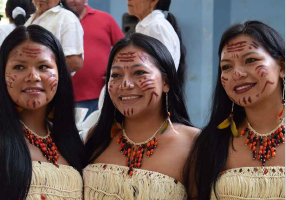 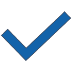 Fecha estimada  de cumplimiento
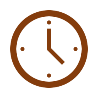 2022
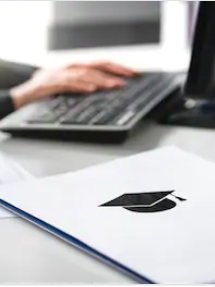 3
Línea Estratégica Sectorial

“Productividad y profesionalización en el empleo público”
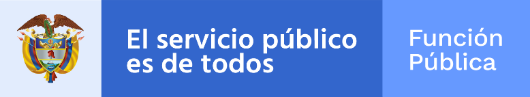 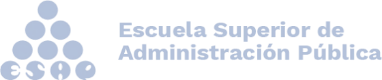 Línea Estratégica Sectorial 3  
Identificación
Productividad y profesionalización en el empleo público

Contar con servidores públicos comprometidos, cualificados y productivos que incorporen los principios de eficacia y eficiencia, se sientan orgullosos de pertenecer a la administración pública y estén orientados a la satisfacción de las necesidades de los ciudadanos y el logro de resultados de la gestión y el desempeño institucional.

Objetivo sectorial
Promover la integridad, el desarrollo de competencias y el bienestar de los servidores públicos. 

Macroproductos:

Vinculación  de nuevos talentos al servicio público
Formación, capacitación y bienestar para la profesionalización del servicio 
público
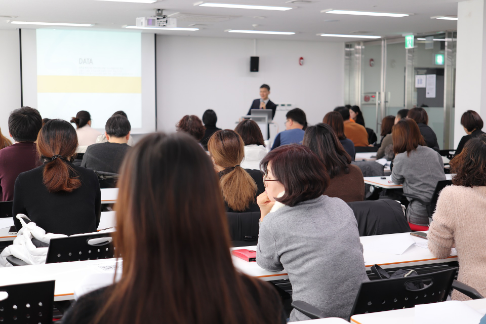 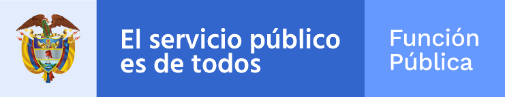 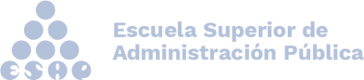 Macroproducto: Vinculación  de nuevos talentos al servicio público.
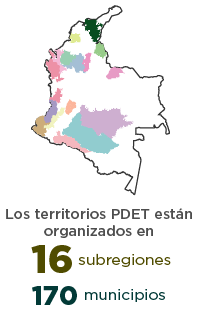 Productos:
Provisión empleos vacantes de carrera administrativa de las entidades públicas  -  municipios de V y VI categoría.
1
Principales avances sectoriales
Concurso Municipios de 5ª y 6ª Categoría: se ofertaron 2.838 empleos para un total de 3.520 vacantes de 593 entidades municipales. 

Debido  a que se inscribieron en total 79.895 aspirantes para esta convocatoria, se definieron 146 sitios de aplicación de pruebas en 75 municipios a nivel nacional. 

La aplicación de las pruebas se realizó el 19 de diciembre de 2021 con un total de 46.782 aspirantes. 

Actualmente el proceso está en la etapa de Exhibición y Acceso a pruebas a realizarse el próximo 8 de mayo de 2022 en 70 municipios para un número total de 3.697 aspirantes.
Fecha estimada  de cumplimiento
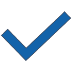 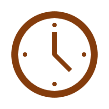 2022
Macroproducto: Vinculación  de nuevos talentos al servicio público.
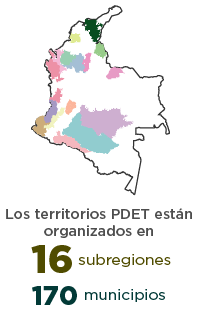 Productos:
Provisión de empleos vacantes de carrera administrativa municipios que hacen parte de los Programas de Desarrollo con Enfoque Territorial.
1
Principales avances sectoriales
Concurso para proveer cargos de carrera administrativa en municipios PDET: el proceso finalizó la fase de respuestas a las reclamaciones a puntajes preliminares de pruebas escritas el pasado 31 de marzo 2021,  se recibieron 5.142 reclamaciones provenientes de 3.692 aspirantes. 

Estas reclamaciones tienen lugar sobre el componente de pruebas escritas, tanto básicas - funcionales y comportamentales, posterior a la etapa de exhibición o acceso a pruebas realizada el 17 de octubre de 2021. Como resultado, se publicarán los resultados definitivos a las personas que superaron la prueba de competencias básicas – funcionales y continuarán con la etapa de Verificación de Requisitos Mínimos y Análisis de Antecedentes. 

Análogamente, el proceso se encuentra en la etapa de actualización de documentos, actividad diferencial del proceso de selección, en la cual los aspirantes tienen la posibilidad de adicionar soportes de experiencia laboral o de formación académica.
Fecha estimada  de cumplimiento
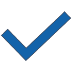 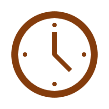 2022
Macroproducto: Formación, capacitación y bienestar para la profesionalización del servicio público.
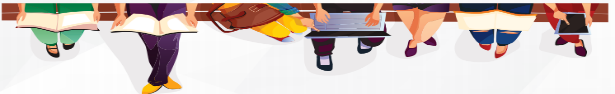 Productos:
Servidores públicos del orden nacional capacitados en temas de administración
Plazas de vinculación estudiantes y graduados
Plan Nacional de Competencias Laborales para servidores públicos
2
Becas  y exoneraciones estudiantes y  servidores públicos
2
2
3
Principales avances sectoriales
Acorde con el compromiso de Plan Nacional de Desarrollo, se otorgaron desde la vigencia 2019 hasta el 31 de diciembre de 2021. 5.217 exoneraciones, superando la meta establecida para el cuatrienio.
129 becas PDET otorgadas a servidores públicos desde el periodo académico 2019-1 al 2021-2.
En el marco del Programa Integral de Fortalecimiento Académico e Intervención Territorial de las plazas de vinculación ofertadas para estudiantes y graduados  se vincularon 501 estudiantes de pregrado y posgrado en los procesos de Asesoría, Consultoría y Asistencia Técnica de la ESAP y un  acumulado de 976 estudiantes  graduados vinculados en los procesos de asesoría, consultoría y asistencia técnica de la ESAP, de los cuales 485 corresponden a la vigencia 2020 y 491 de la vigencia 2021

Revisión con el DNP, ESAP y pares internos del manual de operación – Opción Colombia 2.0 y articulación interinstitucional para el fortalecimieto de la estrategia de ingreso de jóvenes al estado.

200 entidades implementando  los lineamientos del Plan Nacional de Competencias Laborales y del Plan Nacional de Formación y Capacitación.
Implementación de los lineamientos del Plan de competencias laborales en 150 entidades.
Puesta en marcha del Diplomado de Innovación en el Sector Público, del cual ya se han realizado 30 cohortes, con 13.192 personas certificadas.
Puesta en marcha de 30 cohortes del Diplomado de Innovación en el Sector Público; se han certificado en “Innovación en el Sector Público” 10.304 Servidores (2020 – 2021), de los cuales 1.266 pertenecen al Departamento de la Prosperidad Social. 
En el año 2021, se realizaron 197 eventos de capacitación del orden territorial capacitando a  11.453 servidores públicos en temáticas de fortalecimiento de las capacidades administrativas.
Fecha estimada  de cumplimiento
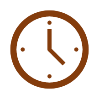 2022
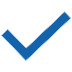 Macroproducto: Formación, capacitación y bienestar para la profesionalización del servicio público.
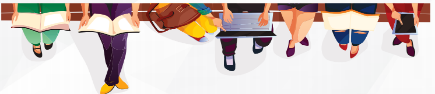 OCI del orden nacional y territorial que implementan criterios técnicos
Programas de capacitación  “administración Pública”, “enfoque derechos y diferencial”, “2 Acuerdo Sindical”.
1
1
Acciones Pedagogía ODS
Productos:
4
Principales avances sectoriales
580 municipios capacitados en Pedagogía ODS deeds el 2018 hasta diciembre 2021. Así mismo para la vigenvcia 2021 ,se realizaron  (19) eventos de capacitación certificando 1.418 personas en la temática de ODS, en 154 municipios.

Del 2019 al 2021, se brindo asistencia en temas de control interno a 428 entidades del orden nacional y territorial  distribuidas así: 170 municipios PDET, 150  entidades de municipios no PDET, y 108 entidades de la rama ejecutiva del orden nacional).

Realización de 3 webinar, capacitación sobre el Plan Nacional de Formación y Capacitación y la Guía del PIC, se continúa con la oferta de bilingüismo y se adelanta la revisión de temas adicionales para articular dentro de la mesa del memorando de entendimiento (SENA- ESAP – DAFP).
DAFP y ESAP diseñaron y virtualizaron el “programa de capacitación dirigido a servidores públicos sobre trato digno con enfoque de derechos y diferencial étnico a las comunidades negros, afrocolombianos, raizales y palenqueros”  y se desarrollaron dos cohortes de formación virtual con la inscripción de 5.613 servidores y contratistas de todos los niveles de la administración pública, de los cuales culminaron satisfactoriamente y se certificaron 875 personas en la primera cohorte y 1.261 personas en la segunda cohorte, para un total de 2.136 contratistas y servidores públicos formados.

Elaboración del documento maestro "Condiciones de calidad para el registro del programa de educación para el trabajo y desarrollo humano en materia de derecho colectivo público, trabajo decente y convenios OIT", como resultado de las mesas técnicas con las organizacionales y socialización de propuesta de programa.

Diplomado en negociación colectiva con la ESAP “Estructura del Estado, derecho laboral administrativo, colectivo público y trabajo decente”. (compromiso cumplido en el año 2020)
Fecha estimada  de cumplimiento
2022
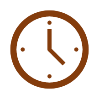 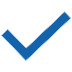 4
Línea Estratégica Sectorial

“Reforma y acreditación institucional de la ESAP”
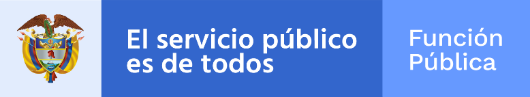 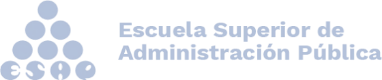 Línea Estratégica Sectorial 4  
Identificación
Reforma y acreditación institucional de la ESAP
Modernizar la estructura orgánica y la capacidad institucional de la ESAP con el propósito de convertirla en un centro de gestión académico - científico integral, acreditado para el cumplimiento eficiente y eficaz de sus objetivos asistencia técnica y el fortalecimiento de la gestión y desempeño institucional de las Entidades Nacionales y Territoriales.

Objetivo Sectorial  
Modernizar y Fortalecer las capacidades sectoriales institucionales para elevar el despliegue, y desarrollo e impacto de los procesos misionales del sector (propuesta nuevo objetivo sectorial).

Macroproductos
1. Reforma administrativa institucional 
2. Acreditación institucional de alta calidad
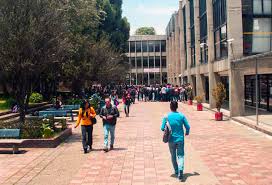 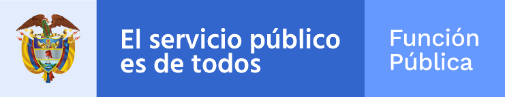 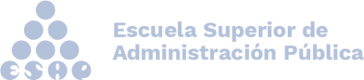 Macroproducto: Reforma administrativa institucional.
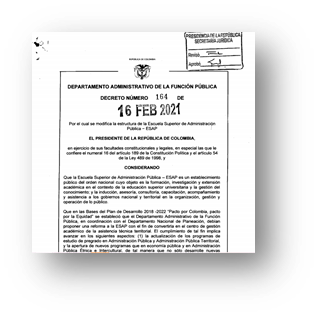 Productos:
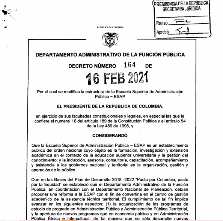 Fortalecimiento oferta de los servicios de la Escuela de Alto Gobierno.
1
2
1
Modernización de la estructura  y planta ESAP.
Programa de Administración Pública Territorial modernizado
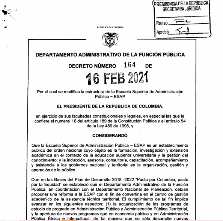 Principales avances sectoriales
Aprobación de la modificación del plan de estudios para los programas de pregrado en Administración Pública y Administración Pública Territorial, en sesión del Consejo Académico Nacional del 7 de diciembre de 2021.
Elaboración del estudio técnico y aprobación de la Reforma mediante decretos 164 del 16 de febrero de 2021, y la modificación de la planta de personal y las remuneraciones, mediante decretos 165 y 166 del 16 de febrero de 2021 respectivamente. 
Implementación de la nueva planta de personal: cerca de 400 actos de posesión de servidores públicos se realizaron el 01 de mayo “Día Internacional del Trabajo” en la Escuela Superior de Administración Pública, como respuesta al proceso de reestructuración y fortalecimiento de la institución universitaria. Actualmente se adelanta el proceso de encargos a funcionarios de Carrera Administrativa.
Se encuentra en proceso de estructuración con la Comisión Nacional del Servicio Civil el concurso de méritos para provisión de las vacantes definitivas y ascenso en la nueva planta cargos de la Esap.
Ejecución del Programa Integral de Fortalecimiento Académico e Intervención Territorial en sus etapas de formulación y ejecución de los proyectos integrales de intervención.
Diseño y ejecución de la estrategia de reposicionamiento de la Escuela de Alto Gobierno y de la oferta Académica, en áreas tales como: Elaboración de documentos de Estrategias de la comunicación Gubernamental,  Catastro Multipropósito, Gestión cultural,  Economía Naranja y asociatividad. Se realizaron las sesiones en las redes institucionales en temas de Asociatividad, Cultura, Catastro Multipropósito y Políticas Públicas.
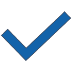 Fecha estimada  de cumplimiento
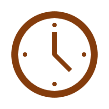 2022
Macroproducto: Acreditación institucional de alta calidad.
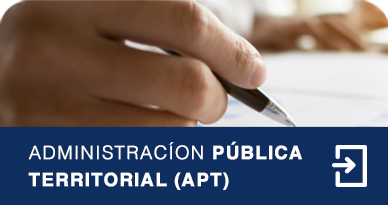 Productos:
1
1
Creación de nuevos programas
Programas de formación académica de la ESAP con acreditación de alta calidad otorgada por el CNA.
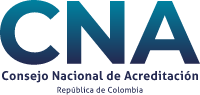 Principales avances sectoriales
Realización del proceso de autoevaluación institucional de condiciones mínimas iniciales, de acreditación generando el correspondiente informe.

Proceso de reacreditación del programa de pregrado en Administración Pública Territorial, recibiendo respuesta favorable por parte de los pares académicos. La expedición del acto administrativo por parte del MEN se encuentra en tramite. Teniendo en cuenta que se encuentra vigente la acreditación del programa de pregrado en Administración Pública, se tiene previsto para la vigencia 2022 la radicación de solicitud de acreditación institucional.

Se radicó ante el MEN con el número de proceso 57782;  la solicitud del registro calificado para el programa del Doctorado en Administración Pública.

Aprobación de la creación del programa de pregrado en Administración Pública Étnica e Intercultural, mediante Acuerdo 016 del 21 de diciembre de 2021 del  Consejo Directivo de la ESAP  y del Programa de pregrado en Economía Pública, mediante Acuerdo  017 del 21 de diciembre de 2021.
Fecha estimada  de cumplimiento
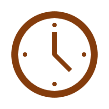 2022
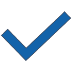 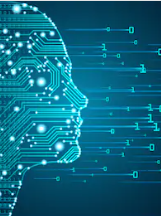 5
Línea Estratégica Sectorial

“Transformación digital y consolidación de una comunicación estratégica del Sector Función Publica”
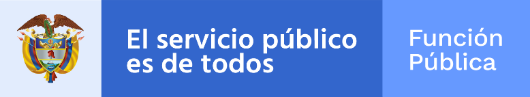 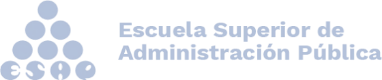 Línea Estratégica Sectorial 5  
Identificación
Transformación digital y consolidación de una comunicación estratégica del Sector Función Publica

Implementar la estrategia de comunicaciones y el fortalecimiento de capacidades digitales mediante el aprovechamiento de las tecnologías de la información y las comunicaciones para (i) el mejoramiento de la relación del Sector con las entidades (ii) el fortalecimiento del Estado a través del acceso a información pública, tramites y servicios, que contribuyan a la satisfacción de necesidades de los usuarios, ciudadanos y grupos de interés (iii) el posicionamiento, visibilización y cobertura con oportunidad y calidad en la información y contenidos del Sector Función Pública.

Objetivo Sectorial	
Modernizar y fortalecer las capacidades institucionales para elevar el despliegue, desarrollo e impacto de los procesos misionales del sector

Macroproductos:
1. Diseño e implementación de PETI sectorial 
2. Diseño e implementación de la estrategia de comunicaciones del Sector
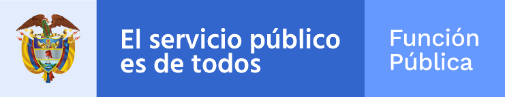 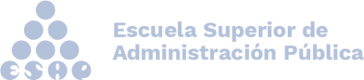 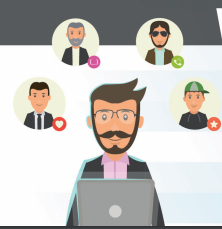 Macroproducto: Estrategia sectorial de comunicaciones diseñada e implementada.
Producto
1
Estrategia sectorial de comunicaciones diseñada e implementada.
Principales avances sectoriales
Fecha estimada  de cumplimiento
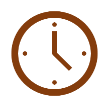 2022
Se diseñó la estrategia de comunicaciones del Sector en la que se tuvo en cuenta los objetivos, las audiencias, los canales, las tácticas y los indicadores de medición.  
Se adelantó la implementación de la estrategia, la cual fue implementada en una primera fase.
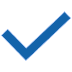 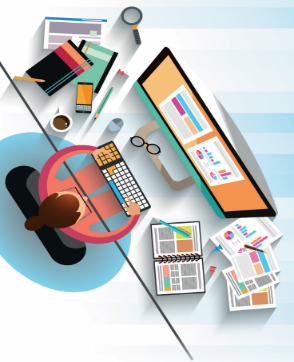 Macroproducto: Diseño e implementación de PETI sectorial.
Productos
PETI sectorial diseñado e implementado y alineado con la política con el gobierno digital.
1
Principales avances sectoriales
Aprobación del PETI Sectorial por parte del Comité Sectorial (26 de abril de 2021).

Formulario para identificar las necesidades de TI por parte de los responsables de productos en el PETI.

Identificación de roles y responsabilidades en el PETI por parte del DAFP.
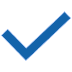 Fecha estimada  de cumplimiento
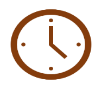 2022